ОТЧЕТ
Секретариата Комитета по борьбе с ВИЧ/СПИДом, ТБ и малярией за бюджетный цикл 2-е полугодие 2019 года и 1-е полугодие 2020 года
Основной документ для организации деятельности Комитета КСОЗ по борьбе с ВИЧ/СПИДом, ТБ и малярией КСОЗ при ПКР
Календарный план мероприятий Комитета по борьбе с ВИЧ/СПИД, туберкулезом и малярией при КСОЗ ПКР на период июль 2019 - июнь 2020 гг., утвержденный Председателем Правления Комитета КСОЗ.
Утвержденная заявка КР на финансирование в Глобальный Фонд на 2018-2020 годы
Организация деятельности Комитета КСОЗ
За период с июля 2019 по июнь 2020 года было проведено:
9 очередных и внеочередных заседаний Комитета КСОЗ, в которых принимали участие основные члены Комитета, альтернаты, представители гос. органов (Минздрав КР, Минфин КР, ФОМС ПКР, МВД, ГСИН ПКР, РЦ «СПИД», НЦФ), партнеры по развитию, ПРООН, МАФ;
5 заседаний Сектора по подготовке заявок, мобилизации ресурсов и гармонизации;
3 заседания Сектора  по осуществлению контроля за расходованием средств грантов международных и донорских организаций, осуществлением программ и результатами их внедрения;

Все мероприятия  Комитета КСОЗ  были обеспечены своевременной логистикой и административной поддержкой со стороны Секретариата и фидуциарного органа, что свидетельствует об улучшении и систематизировании деятельности Комитета в целом.
Организация деятельности Комитета КСОЗ
10-11 октября 2019г. было проведено выездное заседание Комитета КСОЗ в г. Токмок и обучающий тренинг для новых членов Комитета КСОЗ по следующим вопросам:
1. Структура, цели, задачи, права и обязанности, функции и принципы работы Комитета КСОЗ;
2. Внутренние правила и процедуры Комитета КСОЗ;
3. Роль секторов (государственный, гражданский, частный) в работе комитета КСОЗ. Выборы членов Комитета КСОЗ;
4. Политика урегулирования конфликта интересов. Кодекс этического поведения;
5. Профильные секторы и технические рабочие группы
6. Оценка эффективности работы Комитета КСОЗ и Секретариата Комитета КСОЗ.
Выездной тренинг для членов Комитета КСОЗ 10 октября 2019 года
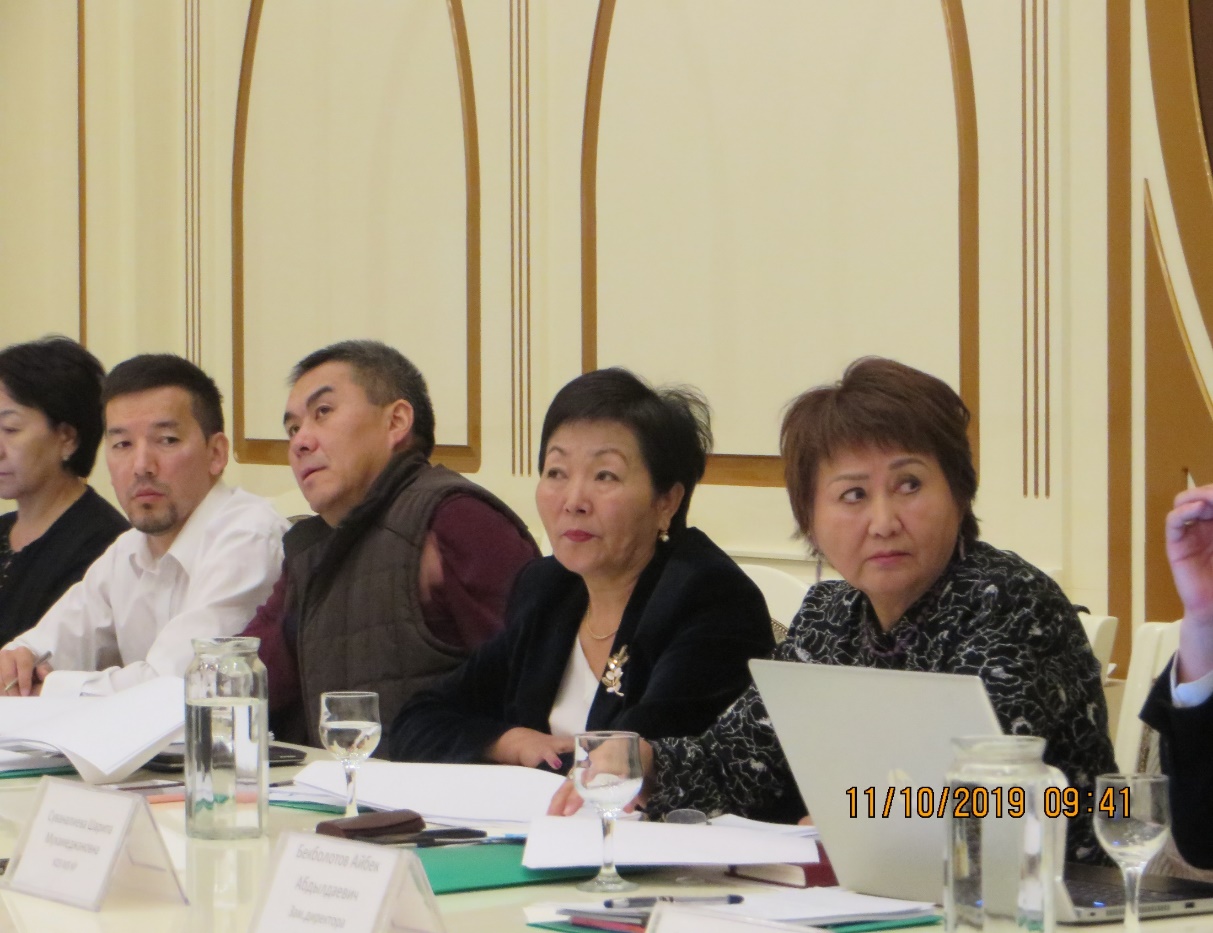 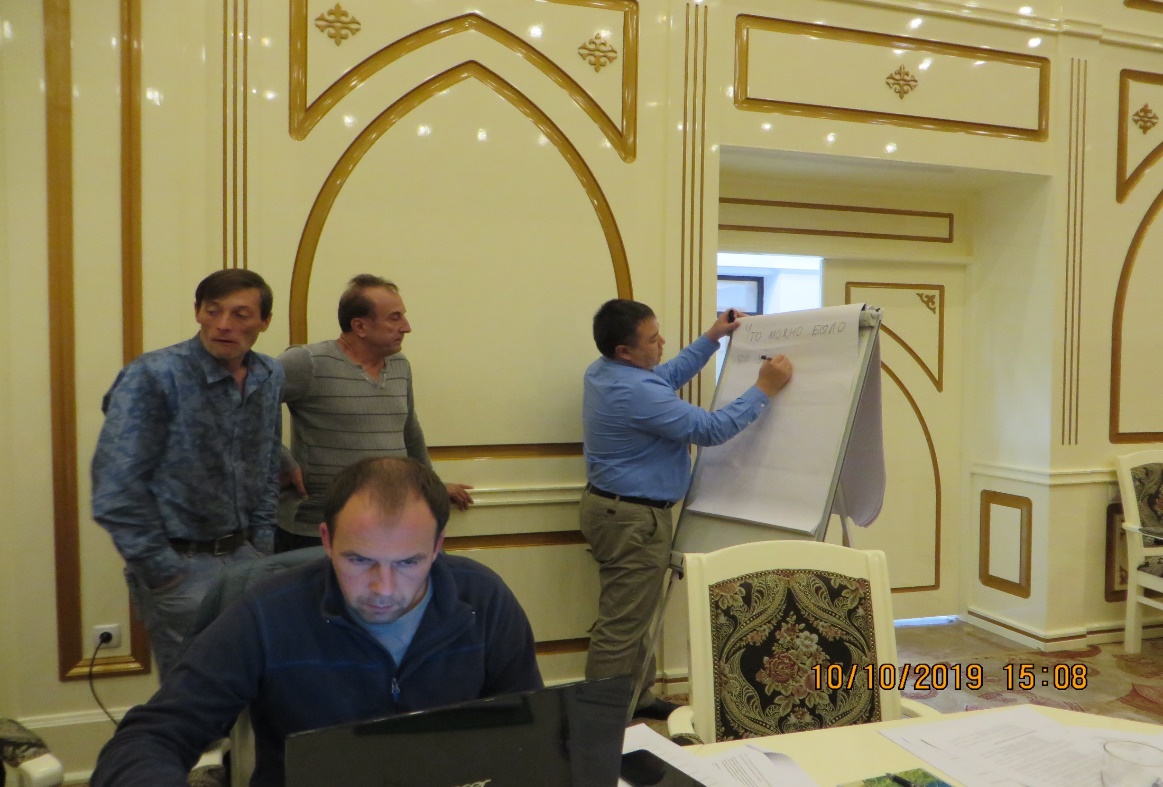 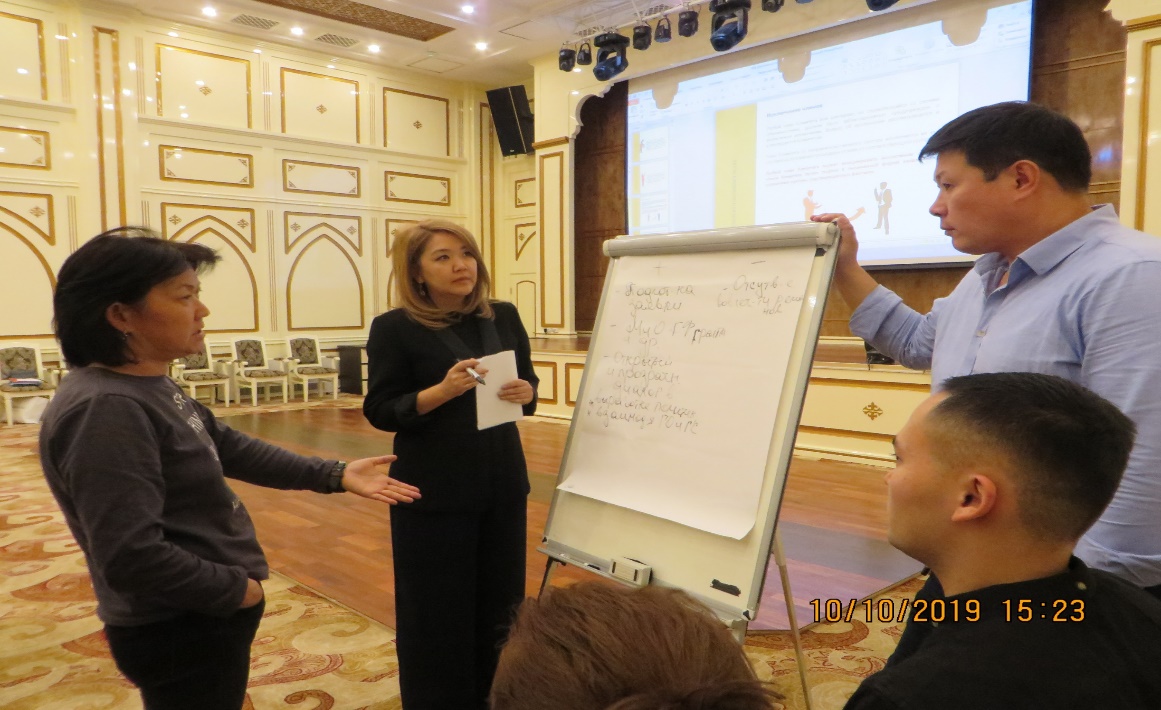 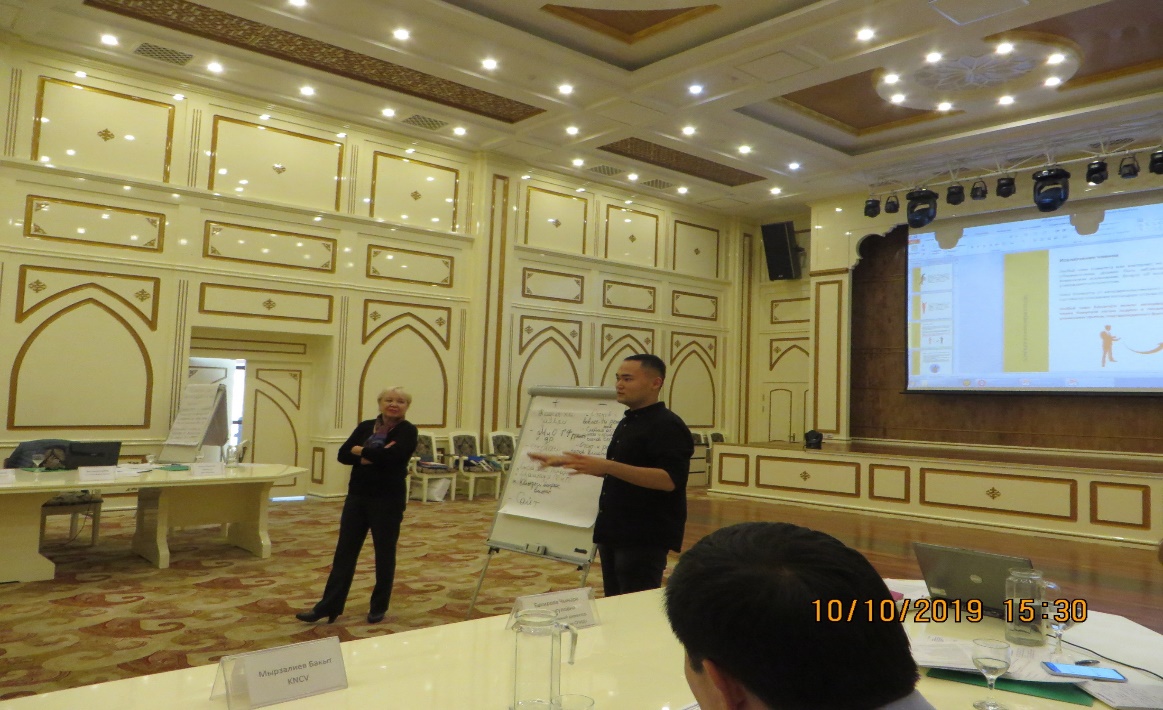 Обязанности Секретариата включают следующее:
Поддержка процесса подготовки страновых заявок для подачи в Глобальный Фонд и вовлечение всех заинтересованных сторон;

Поддержка коммуникации с заинтересованными сторонами и ГФ, информирование широкой общественности о работе Комитета и программах ГФ;

Поддержка и активное участие в сборе средств и нахождении дополнительных источников финансирования;

Ведение документации и архива документов Комитета в соответствии с требованиями ГФ и законодательством Кыргызской Республики;

Ведение финансовой отчетности согласно требованиям ГФ и законодательства Кыргызской Республики;

Поддержка обновления членства Комитета, включая помощь в мобилизации секторов для обновления членства.
Секретариатом Комитета КСОЗ выполняются следующие основные задачи:
Проводится учет и архивирование всей документации Комитета КСОЗ, делопроизводство Секретариата Комитета КСОЗ;
Систематизировано планирование  мероприятий и заседаний Комитета КСОЗ и Секторов по подготовке заявок и надзора с указанием бюджета;
Проводилось ежеквартальное уточнение планов и мероприятий    с фидуциарным органом (НОКП КР, бюджет Комитета КСОЗ для планирования мобилизации ресурсов).
Совершенствуется веб-сайт Комитета КСОЗ, проводится постоянное обновление информационного материала; создана первичная база данных.
Оказание содействия профильным Секторам Комитета КСОЗ
Секретариатом Комитета КСОЗ оказано содействие Координатору Сектора по подготовке заявок, мобилизации ресурсов и гармонизации и членам Рабочей группы в процессе подготовки, разработки и утверждения страновой заявки на период финансирования 2021-2023гг.
Секретариатом Комитета КСОЗ оказано содействие в процессе подготовки, разработки и утверждения дополнительной заявки на борьбу с COVID-19.
Были организованы Страновые диалоги по обсуждению приоритетов страновой заявки на период 2021-2023гг. при участии государственных, международных и неправительственных организаций 21 января 2020 года и 18 февраля 2020 года.
Страновой диалог 21 января 2020 годаконференц-зал отеля «Шератон»
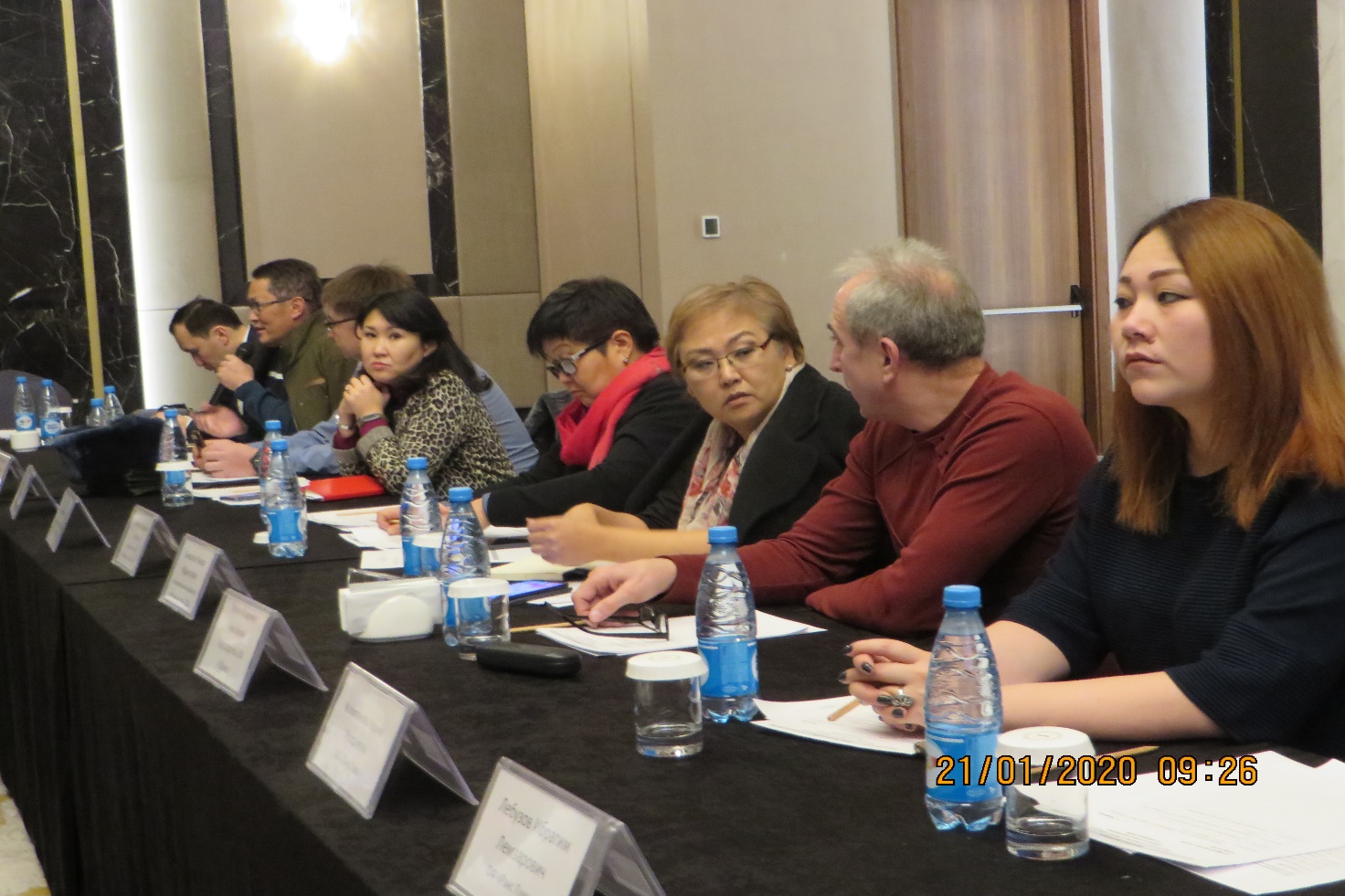 Страновой диалог 21 января 2020 года
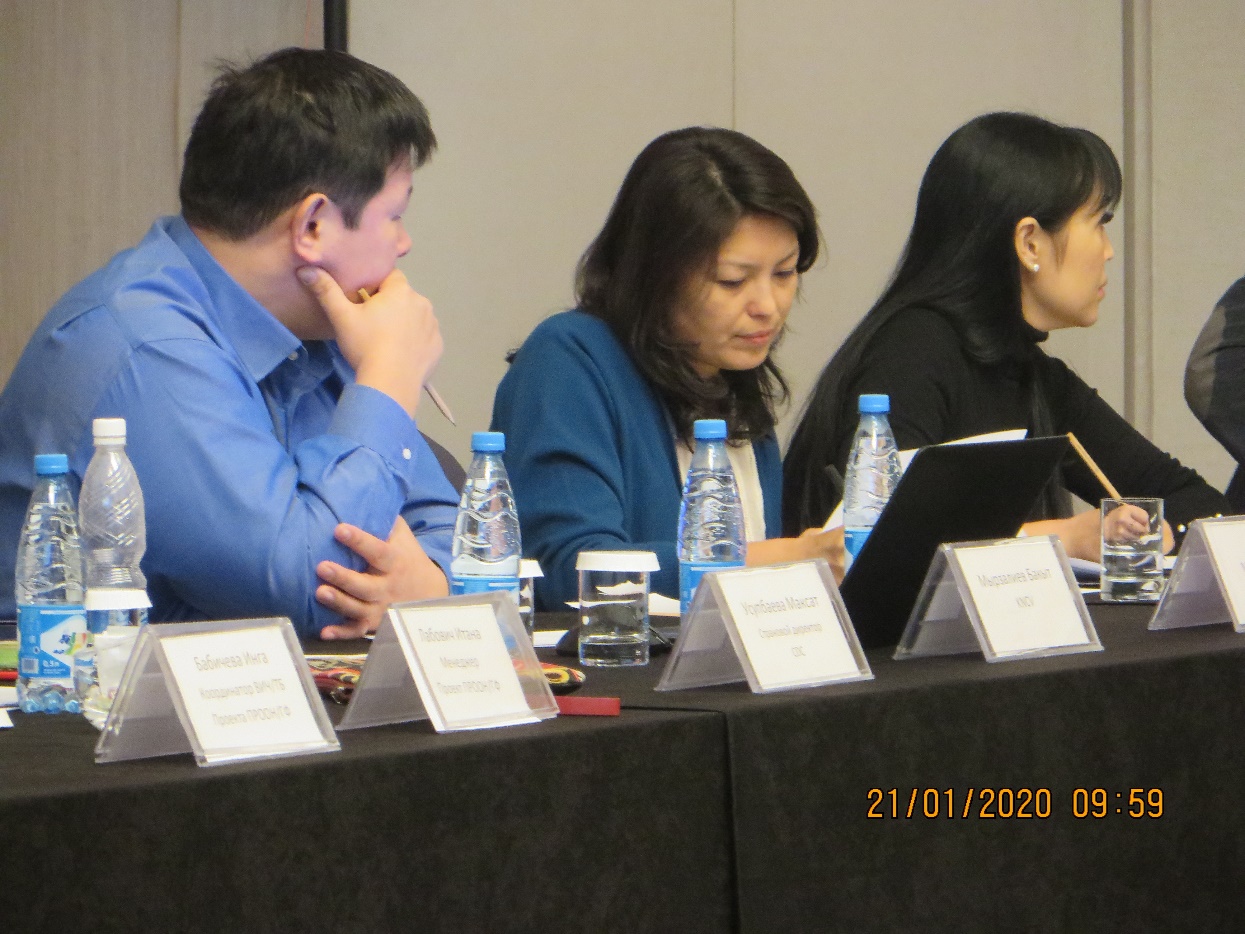 Нахождение дополнительных источников финансирования
Согласно требованиям Глобального Фонда средства Секретариата Комитета КСОЗ не могут быть использованы для оплаты экспертов, работающих над страновой заявкой. В связи с чем, Секретариатом Комитета было подготовлено письмо на имя Технического Советника Проекта GIZ Backup г-жи Терез Таше с просьбой оказать финансовую поддержку для привлечения международного эксперта. В результате проведенного конкурсного отбора был привлечен эксперт г-жа Катасонова А.
Кроме того, Проект GIZ предоставил финансовую поддержку для проведения второго странового диалога по обсуждению приоритетов заявки при участии более широкого круга представителей международных организаций, медицинских учреждений и сектора НПО.
Страновой диалог 18 февраля 2020г. при участии более широкого круга представителей НПО, мед.учреждений и международных организаций
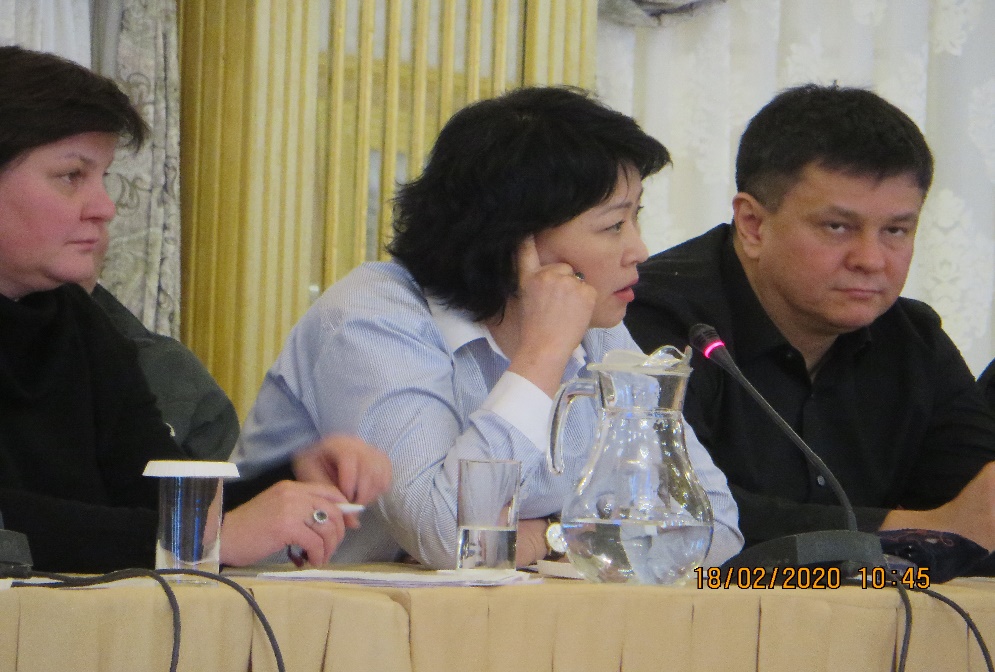 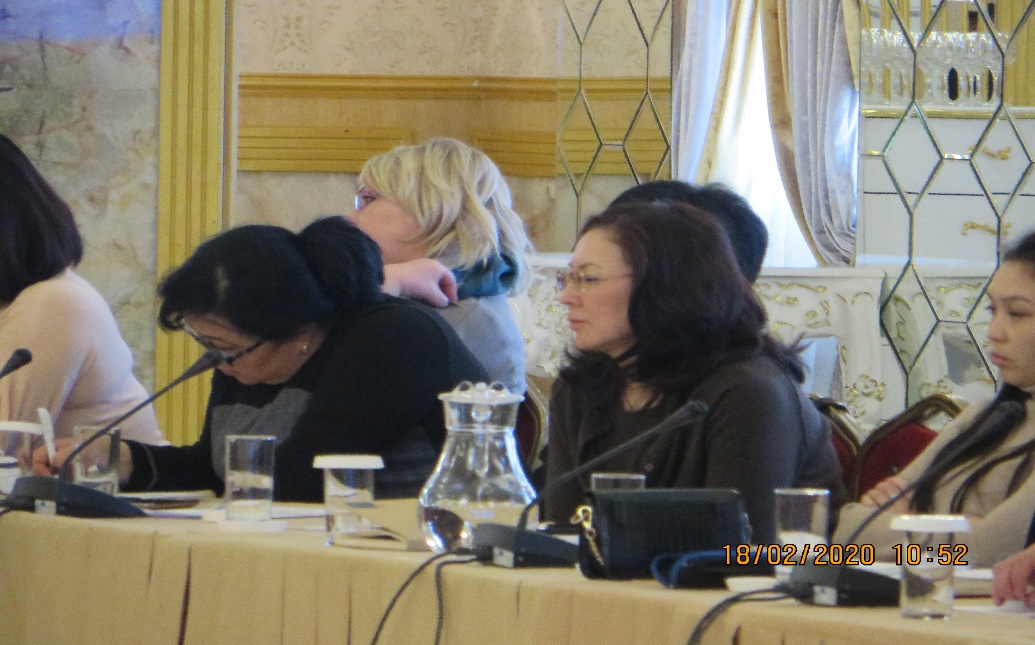 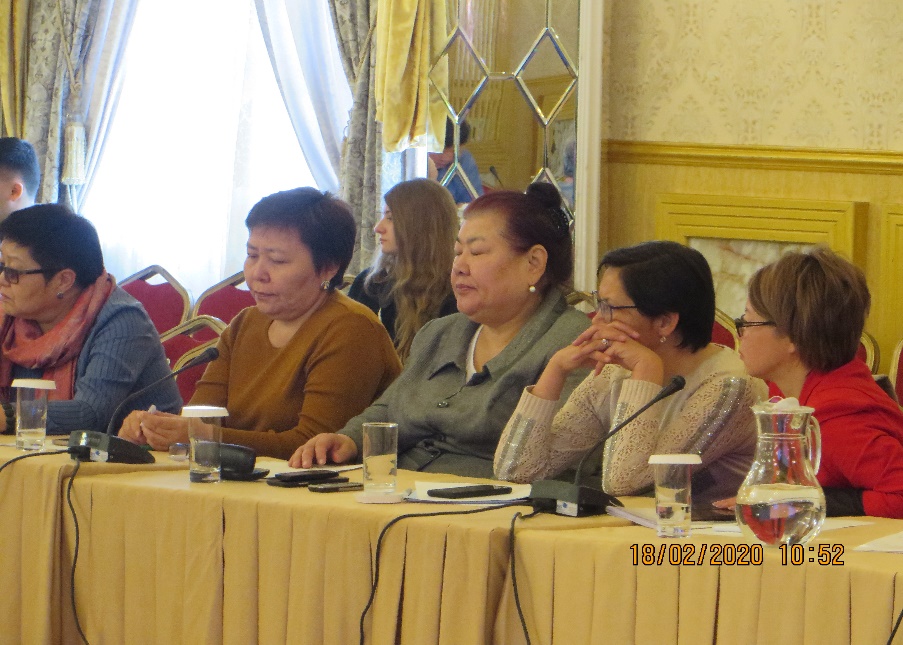 Второй страновой диалог 18.02.2020 при поддержке GIZ BackupМесто проведения: конференц-зал отеля «Жаннат»
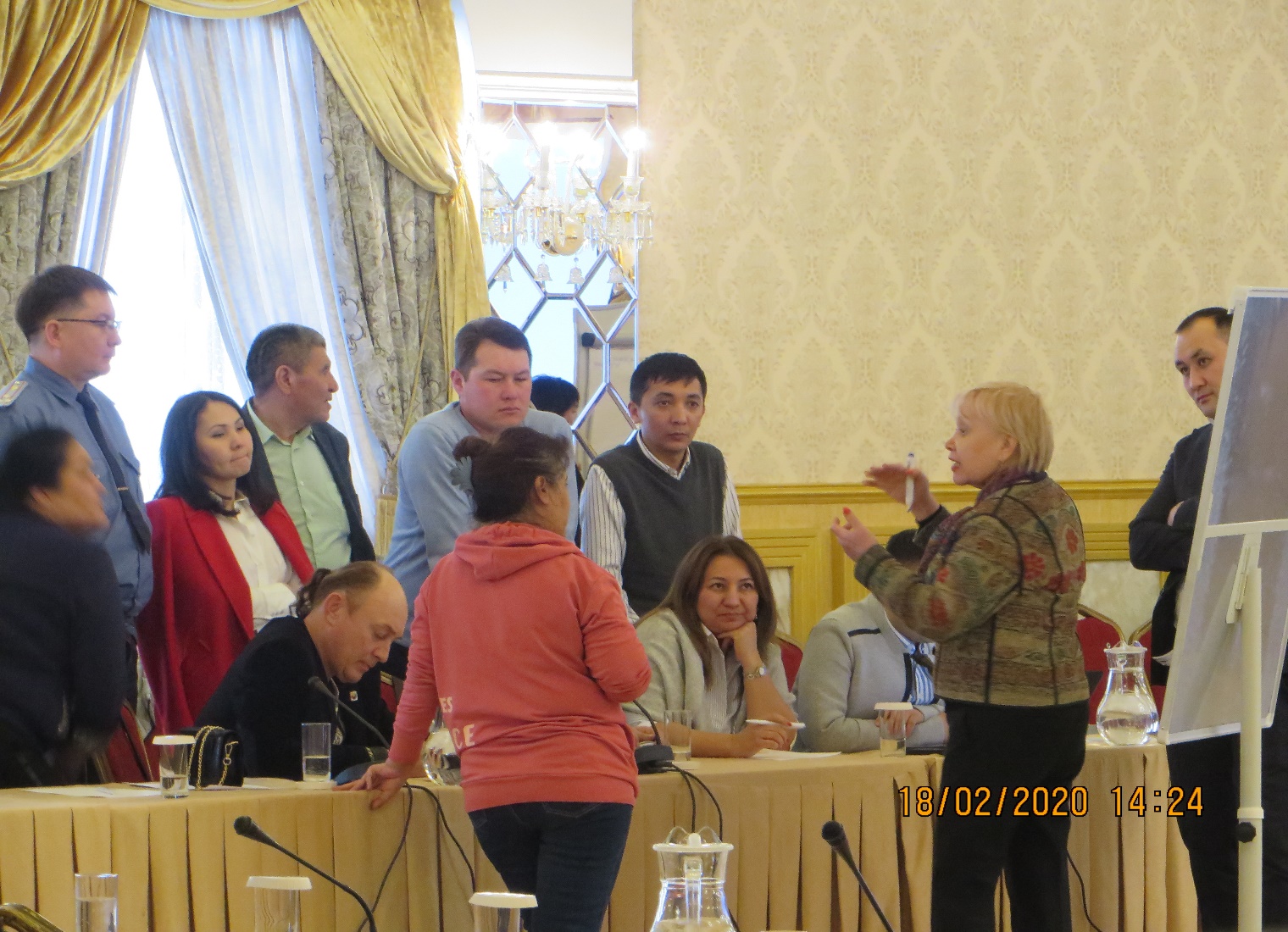 Результаты совместной работы членов Комитета КСОЗ, представителей Основного получателя средств Проекта ПРООН/ГФ и гражданского общества
Одобренная страновая заявка на период 2021-2023 гг. на сумму 26 436 393 долларов США 
ВИЧ компонент – 11 491 690 долларов США
ТБ компонент – 14 944 703 долларов США
Одобренная заявка на борьбу с COVID-19 на сумму 859 183 долларов США
Смягчение последствий COVID-19 на ВИЧ/ТБ программы – 759 983 долларов США
Усиление национального ответа на COVID-19 – 99 200 долларов США
Оптимизация взаимодействия и коммуникации
Секретариат Комитета
Секретариат Глобального Фонда
Правление Комитета КСОЗ
Члены Комитета
Создание  веб-сайта Комитета КСОЗ гарантирует улучшение системы коммуникации и информирования заинтересованных сторон Секретариатом Комитета КСОЗ;
[Speaker Notes: Т]
Финансовая деятельность Комитета  КСОЗ (Отчет НОКП Фидуциарного органа ГФ )
Финансирование на 2019-2020 г.:
Сумма поступлений 2020 года составляет     67 880 (USD):

            На административную часть по бюджету заложена сумма в размере  56 645 USD

            На программную часть по бюджету заложена сумма в размере  27 860 USD (из них 12 506 USD экономия с прошлого периода)
Сумма поступления за 2019-20 г. составляет 67 880 (USD)
Общая сумма поступлений                                                67 880
Остаток с предыдущего отчетного периода                        22 636                
Использовано на
программную деятельность		                     	                  14 984	         
На административные расходы,
в т.ч.:
Офисные расходы, з/п;			                                          42 908	                    Арендная плата и.т.д;				
Остаток неиспользованных денежных 
средств на 29.06.20 г. составил:                                              32 624
Запланированное финансирование деятельности Комитета КСОЗ  на 2019-2020 гг.
План             Факт	       Остаток    Освоили 
						
	Программная деятельность		         27 860          14 984        12 876           54%
	Административные расходы					
 в т.ч. офисные расходы, з/п,	                56 645	         42 908        13 737           76%
социальные отчисления, арендная плата 	
и.т.д				
Итого:                                                      84 150           57 892       26 613
Оптимизация финансового менеджмента Комитета КСОЗ

Экономия денежных средств образовалась за счет экономии по части административных расходов, а именно по статье 1.1 Salary Executive Secretary. За счет работы на пол ставки
За счет уплаты аренды, экономия каждый месяц составляет размере 150 USD
2.3 Office communication cost (internet, landline) экономия расходов 690 USD
Спасибо за внимание